LSST
Avancement de l’AutoChanger
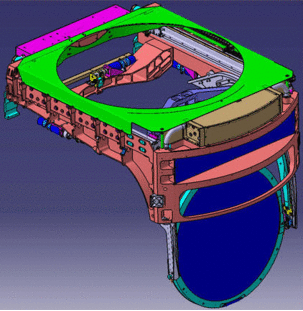 2018-11-08
Réunion Service Mécanique
1
Rappel du planning
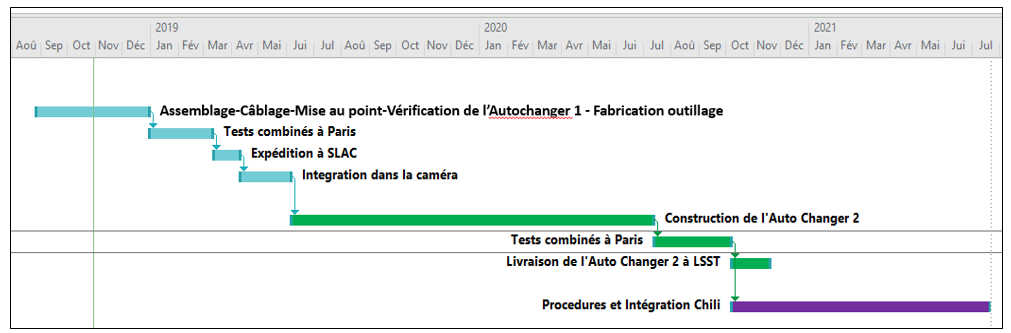 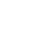 2018-11-08
Réunion Service Mécanique
2
Avancement AutoChanger#1
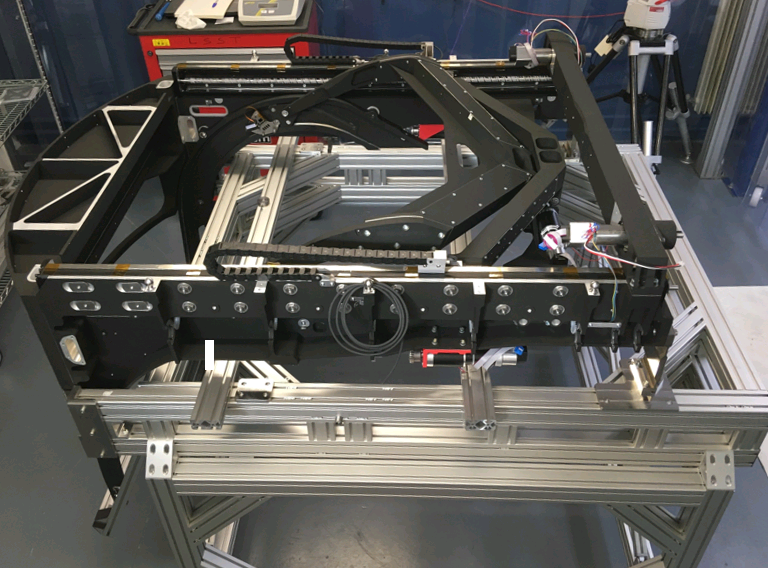 Intégration
85% en salle propre (méca)
Précision géométrique x 10
Câblage Boites de commandes : OK
Difficultés :
2500 pièces
~50 non conformités résolues
… ~20 à solutionner
Retards sous-traitance 3 mois
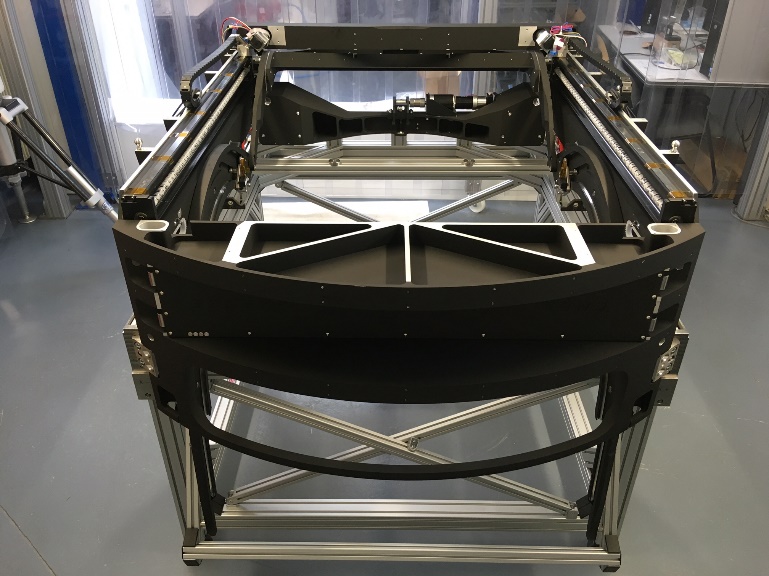 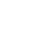 Reste à faire : 
Câblage in situ
Mise au point
Vérification
2018-11-08
Réunion Service Mécanique
3
Avancement Outillage
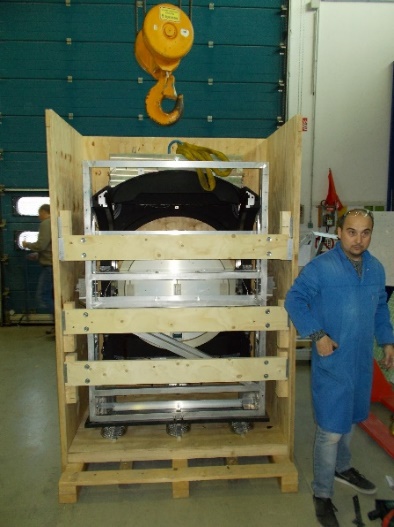 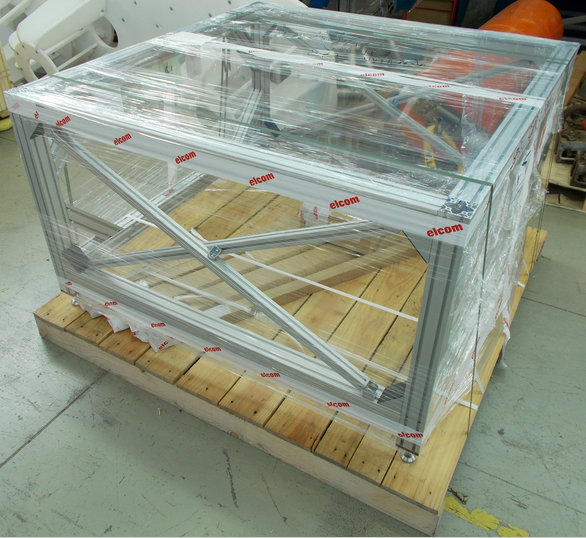 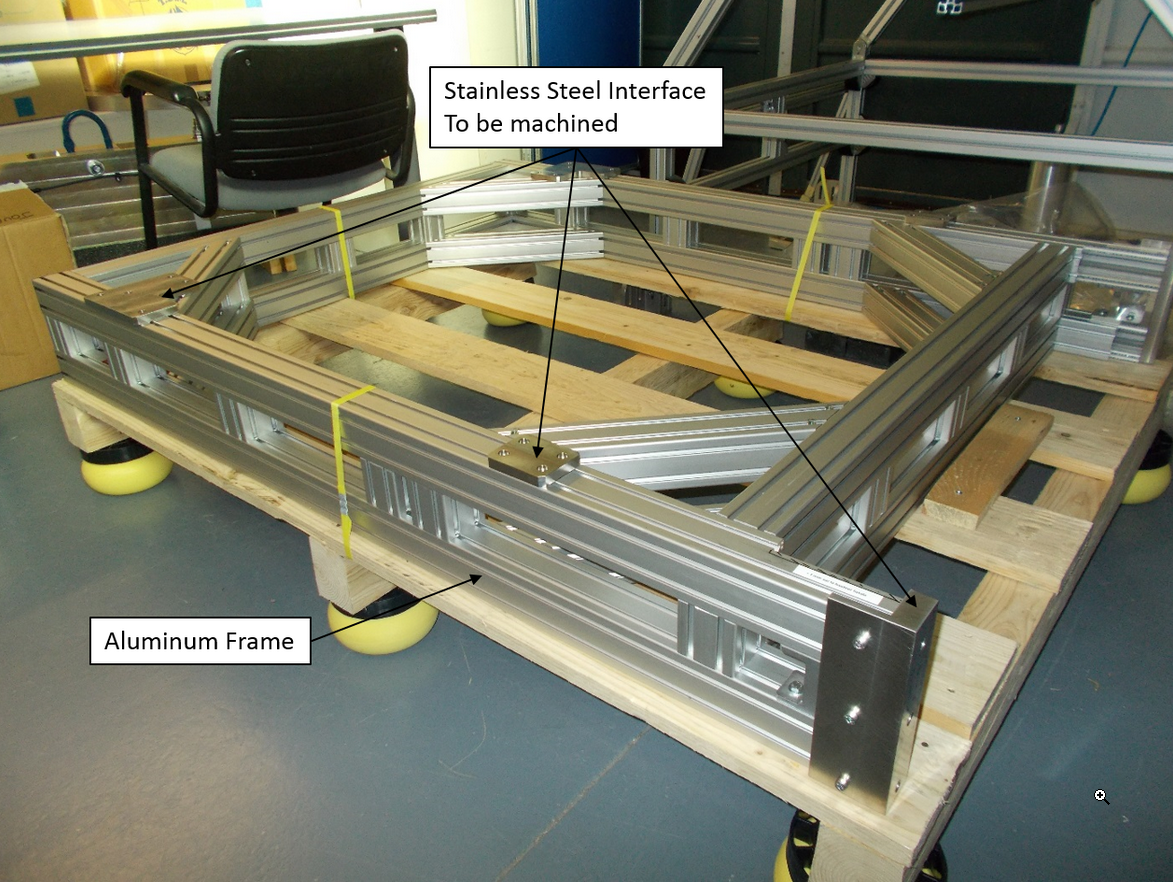 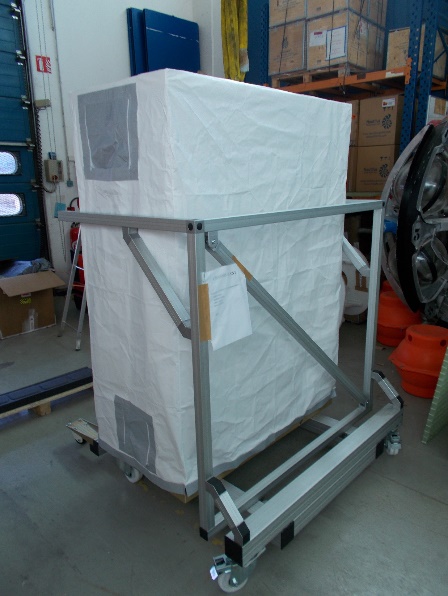 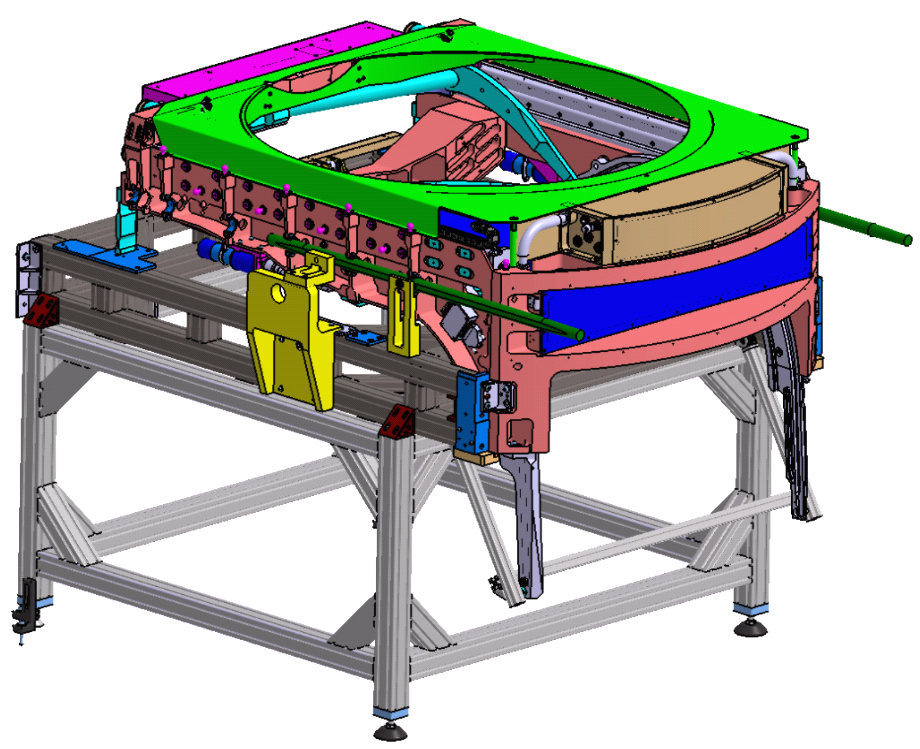 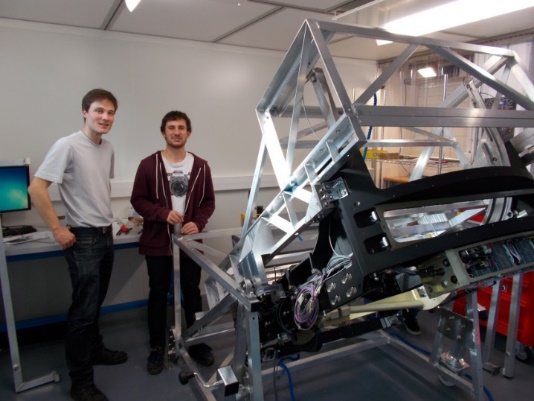 2018-11-08
Réunion Service Mécanique
4
Budget prévisionnel
2018-11-08
Réunion Service Mécanique
5
Echanges AutoChanger-Carousel
Incidents mai et juin :
Erreur lecture état clamps LPNHE : pb instrumentation
Pièces Autochanger endommagées (4 mois – 20k€)
Action préventive Autochanger : limites d’efforts et de désynchronisation
Priorité = annuler risque casse filtre
Conditions nécessaires :
Guidage précis (CPPM : 0.5mm)
Brides efficientes (LPNHE)
Communication inter-systèmes (brides ouvertes/fermées) fiable (LPNHE+CPPM)
Transfert de charge maîtrisé (LPNHE+CPPM)
Procédure automatisée intelligente (…)
2018-11-08
Réunion Service Mécanique
6
Conclusions
CPPM : à jour mais planning serré
LPNHE : fiabiliser les échanges de filtres
Contrat Aurélien MARINI
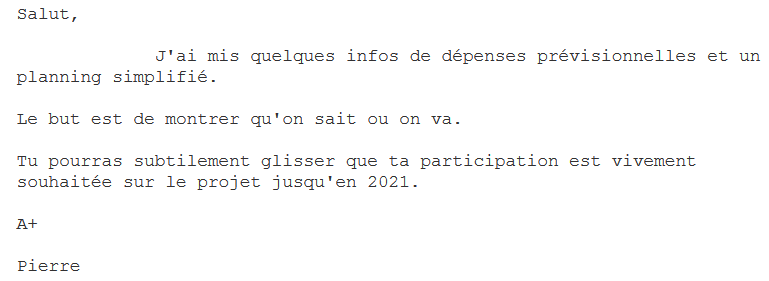 2018-11-08
Réunion Service Mécanique
7